Маніпулятивний вплив медіа
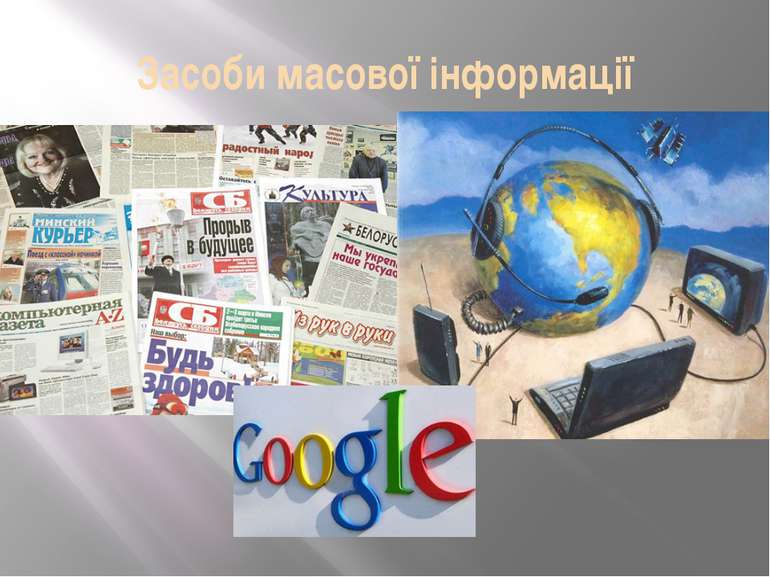 «Займіть позицію»  «Так»     «Ні»      «Не можу сказати»
1. Медіа транслюють лише достовірну інформацію?
2. Медіа не нав’язують ставлень, а лише висвітлюють факти?
3. Медіа об’єктивно показують усі категорії людей?
4. Медіа формують ставлення людей до проблем, подій, людей?
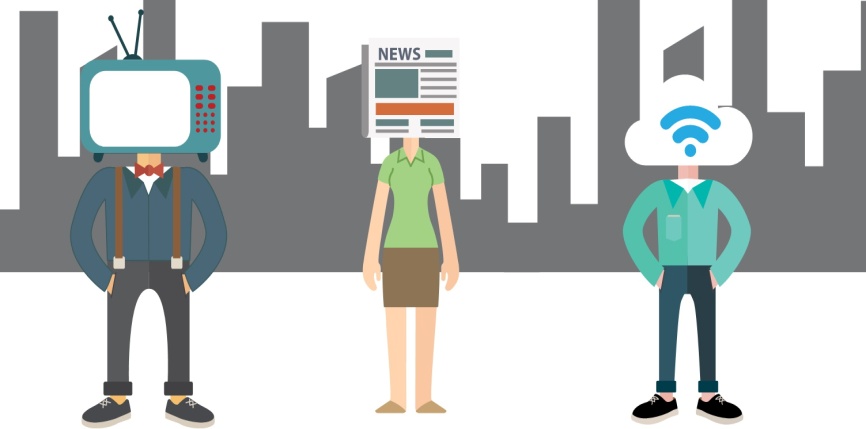 Робота з термінами
Маніпулювання — це такий спосіб застосування влади, за якого здійснюється вплив на поведінку людей без пояснення того, чого від них очікують.
Фейк - (від англ. fake — несправжній) те, чого не існує насправді, обман, фальсифікація. Навмисно зманіпульована новина.
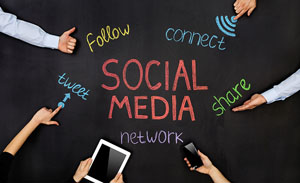 Як розпізнати маніпуляції
Приклади маніпуляцій у медіа:
надання неповної інформації; навмисне приховування певного аспекту інформації; зміщення акцентів у повідомленні;
маніпуляція символами, використання лозунгів, «мови плакату»;
висмикування з контексту;
маніпулювання емоціями, цінностями, узагальненнями;
маніпуляція з цифрами (соціологією).
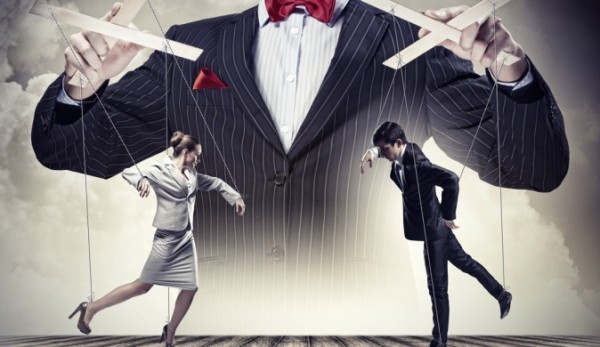 Правило  «С» :
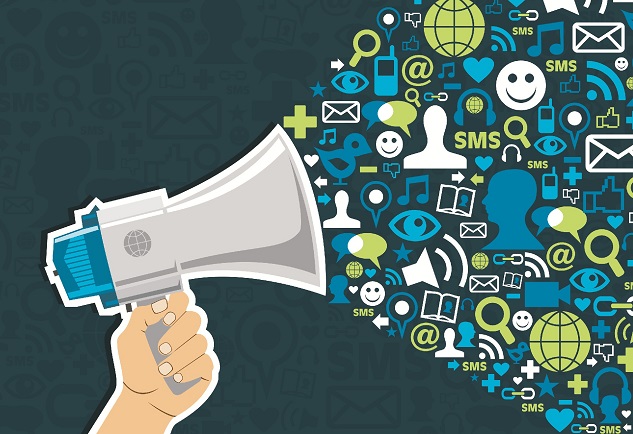 сенсації, 
сміх, 
сльози, 
сум, 
секс,
 скандал,
 страх,
 смерть.
На кого розрахована ця інформація?
      Яку програму в ній закладено?
4
1
Чи є факти в інформації, або це оцінка чи точка зору?
Чи не надто сенсаційною або емоційною є інформація? Чи можна їй довіряти?
2
Наскільки достовірним є джерело,яку репутацію має? Чи зможу я перевірити інформацію з інших джерел?
3
Для того щоб убезпечити себе від маніпуляцій, можна поставити собі такі запитання щодо отриманої інформації:
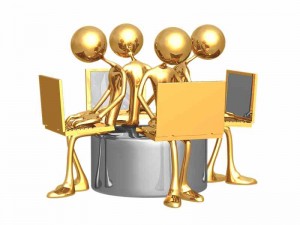 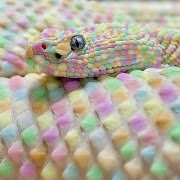 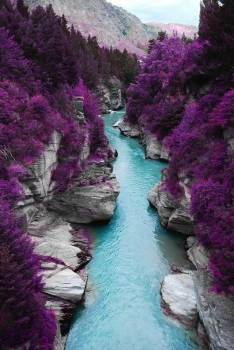 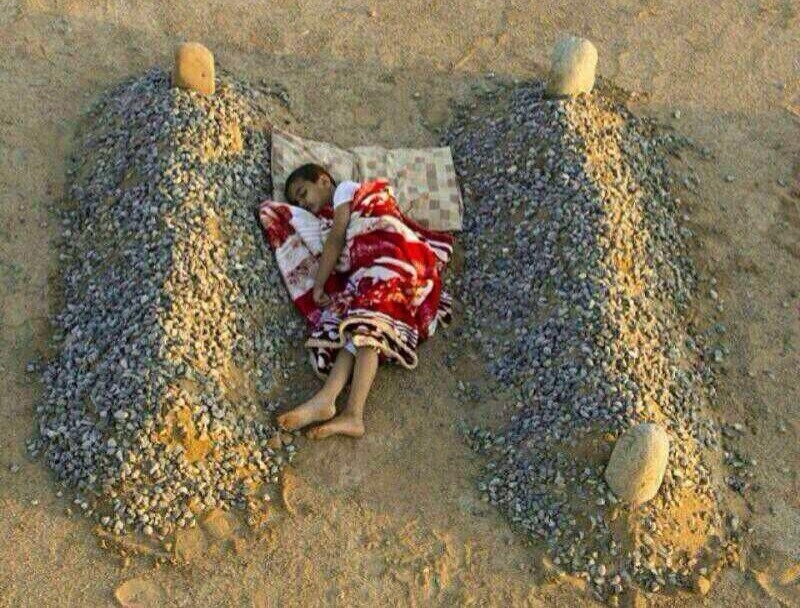 2
1
3
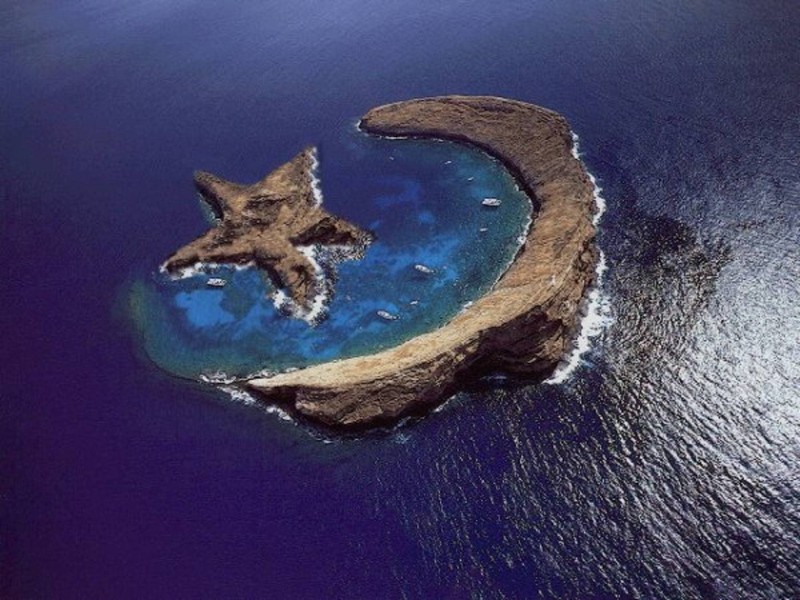 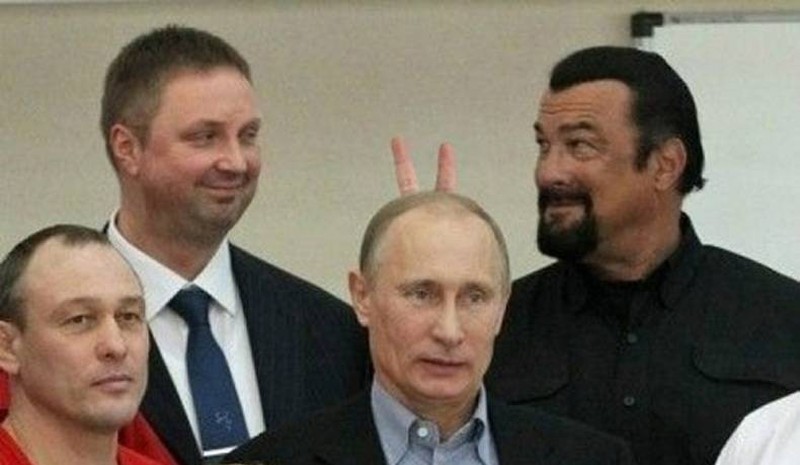 5
4
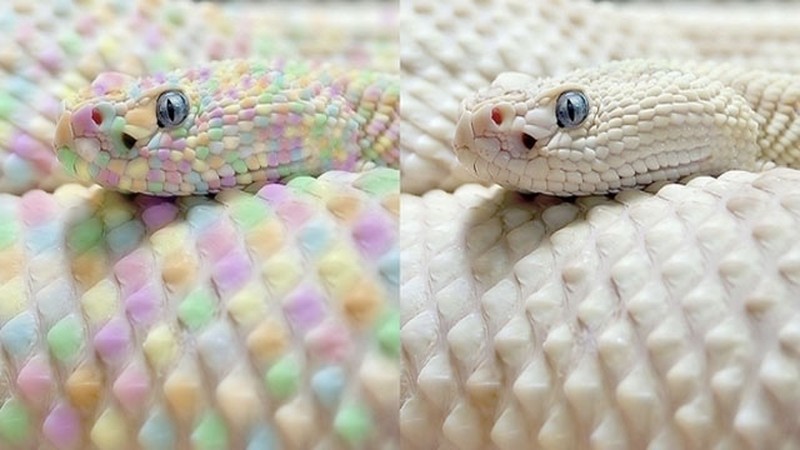 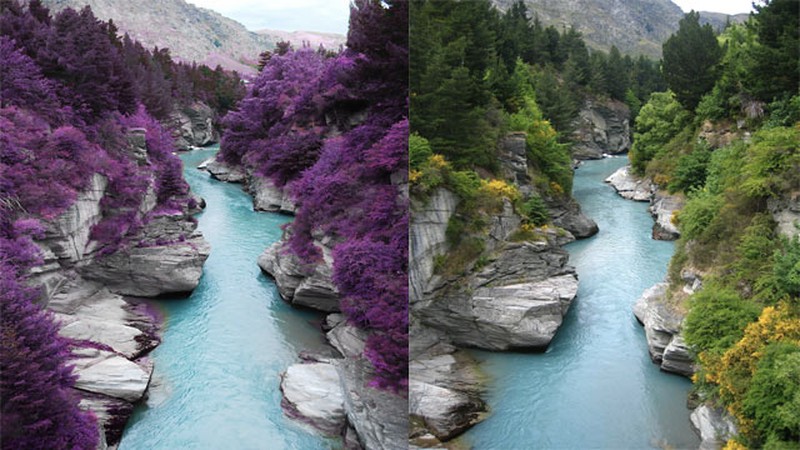 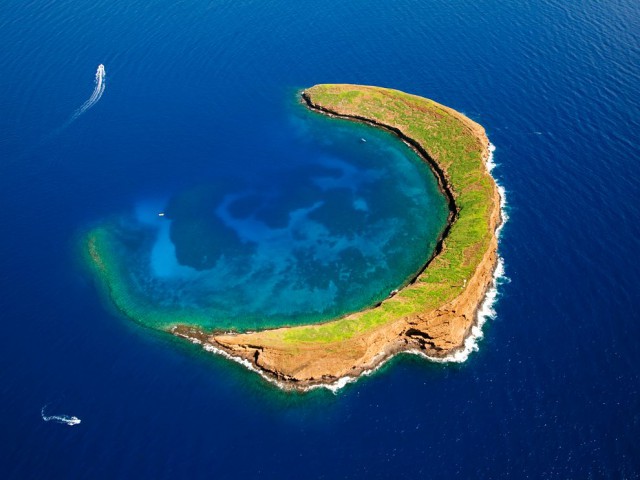 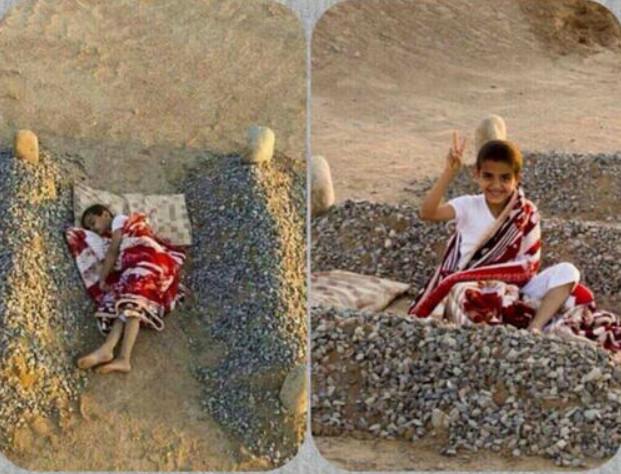 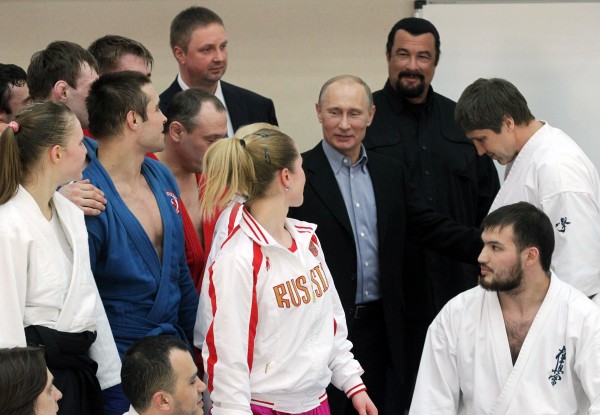 В Україні для перевірки фейків існує сайт stopfake.org.
«Мова ворожнечі»
«Мова ворожнечі» є формою дискримінації та порушення прав людини.
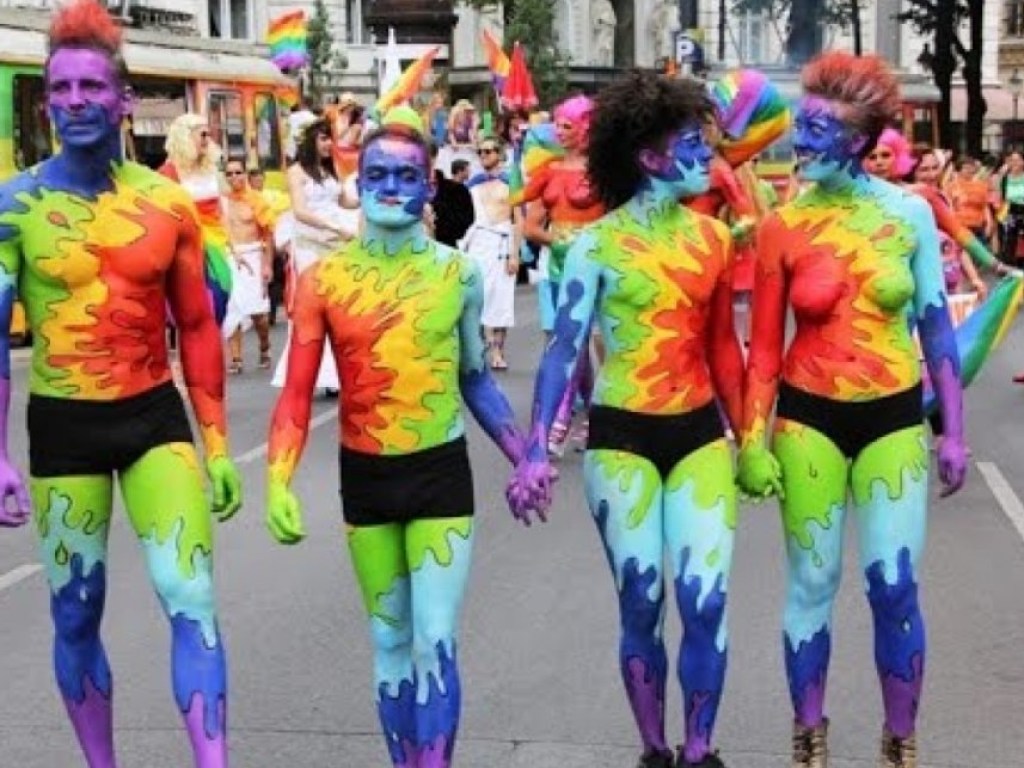 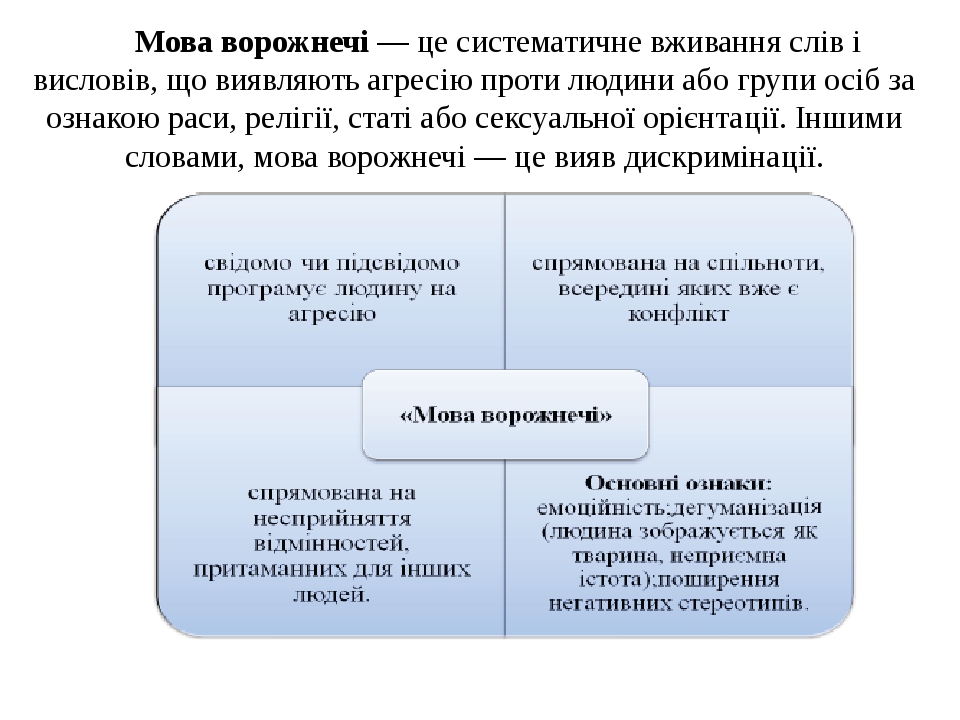 Практичне завдання
Знайдіть  в інтернеті приклади:
Маніпулювання;
Фейка;
«мови ворожнечі».
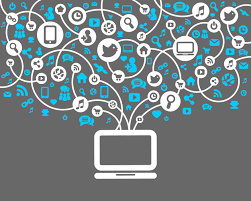 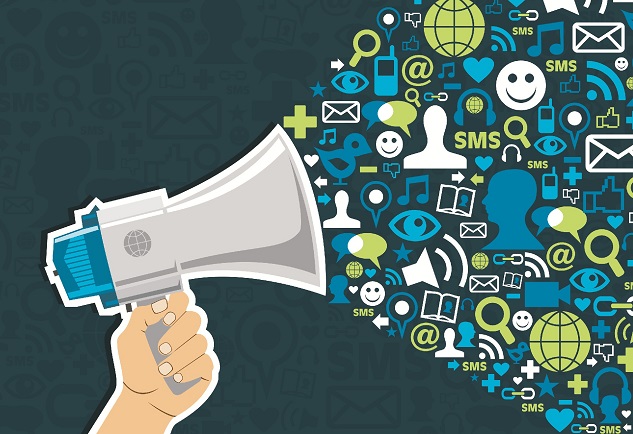 Домашне завдання
Прочитати стр.110-113, вивчити терміни
Середній рівень:Як розпізнати фейк? У чому його небезпека? Як ви розумієте поняття «пропаганда»?
Достатній рівень: Напишіть есе на тему «Чому маніпуляції в медіапросторі небезпечні для окремої людини і суспільства загалом?»
Дякую за увагу